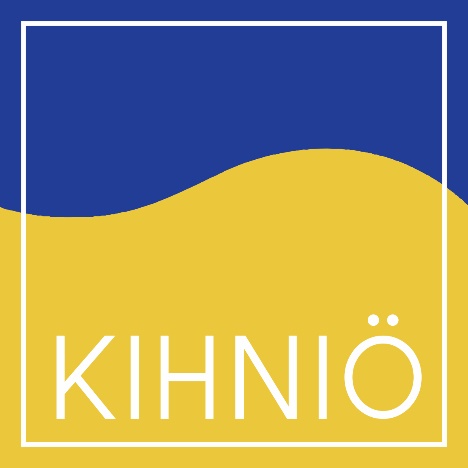 Kihniön kunta
Strategia-asiakirja  2022-2030
19.8.2022
Priole/Löfberg
1
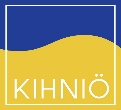 Sisältö
Taustaa
Kuvaus strategiaprosessista
Strategiayhteenveto
19.8.2022
Priole/Löfberg
2
Taustaa
Keväällä 2022 Kihniön kunta ja Priole Oy tekivät sopimuksen kunnan strategian päivittämisestä.
Kihniöstä strategiaprosessiin osallistuivat kunnanvaltuusto ja kunnanhallitus sekä kunnan virkamiesjohto, paikallisten yritysten edustajia ja kunnan erilaisissa luottamus- ja virkatehtävissä olevia henkilöitä.
Priolen nimeämänä strategiaprosessin palveluntuottajana toimi Petri Löfberg Soctor Oy:stä.
Prosessi ajoittui ajanjaksolle 1.4-31.8.2022. 
Erikseen halutaan kiittää Kihniön kunnasta talousjohtaja Kristiina Mäkelää käytännön järjestelyistä sekä valtuuston puheenjohtaja Juha-Matti Markkolaa sisältöyhteistyöstä.
19.8.2022
Priole/Löfberg
3
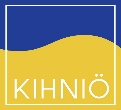 Strategiaprosessin tavoitteet
Tunnistaa Kihniön kunnan tulevaisuuden rooli ja palvelutehtävät toimintaympäristön muutoksessa

Toimia konkreettisena työkaluna kunnan toiminnan suuntaamisessa ja kehittämisessä

Osallistuttaa ja sitouttaa valtuustoa ja kuntalaisia yhteisen vision ja strategisten valintojen saavuttamiseksi
19.8.2022
Priole/Löfberg
4
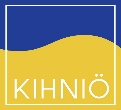 Strategiaprosessin sisältö ja aikataulu
PRIOLE - TULEVAISUUS™
Yhdessä muodostetut skenaariot toimintaympäristösi 
tulevaisuudesta  11.4.2022
TULEVA
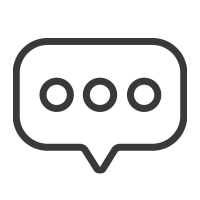 PRIOLE - MAHDOLLISUUDET™
Skenaarioiden perusteella luotu yhteinen näkemys organisaation 
menestyksen kulmakivistä   3.5.2022
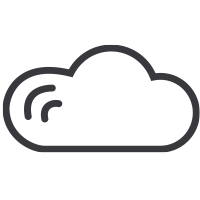 KEINOT
PRIOLE - PRIORISOINTI™
Yhteinen päätös tärkeimmistä osaamisalueista ja menestystekijöistä, 
 sekä kuntalaiskysely  23.5.2022
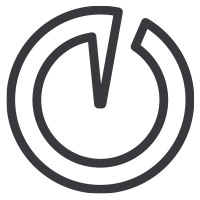 PRIOLE – KUNTALAISKYSELY 
Kuntalaiskysely menestystekijöistä ja kunnan keskeisistä ominaisuuksista.  Strategian muokkaaminen tulosten perusteella 6.6 – 6.7.2022
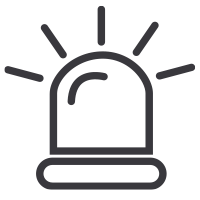 MUUTOS
PRIOLE STRATEGIA-ASIAKIRJA
Dokumentaatio strategiaprosessista ja sen tuloksista 19.8.2022
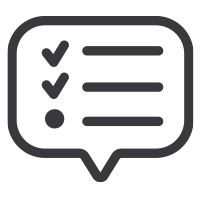 STRATEGIAN ESITTELY  
Valtuuston seminaari strategiasta
Tulevaisuus työpajan skenaariot
Väestörakenne muutosajurina
Kihniön kehittymistä leimaavat tasainen väestön lasku ja vanheneminen. Tätä selittävät suurena trendinä kaupungistuminen ja syntyvyyden lasku, joka osaltaan muuttaa huoltosuhdetta sekä kouluverkoston kilpailukykyisyyttä ihmisten asuinpaikkojen valinnoissa. Nuoret muuttavat kaupunkeihin opiskelemaan eivätkä palaa kotipaikkakunnalle.

Osaaminen ja merkityksellisyyden kokeminen kunnan menestystekijöinä
Kunnan menestyksen kannalta tämä tarkoittaa, että sekä kunnan henkilöstöjohtamisessa että luottamuselinten toiminnassa on tulevaisuudessa oltava sellaiset toimintamekanismit, jotka ovat kilpailukykyisiä. Kilpailukyky tarkoittaa, että kunnassa sijaitsevat osaamisresurssit saadaan mukaan kehittämiseen ja päätöksentekoon. Kunnan välillinen kilpailutekijä on luoda uusia tapoja yhteisöllisyyden ja merkityksen rakentamisessa.
Innovaatiot luovat kilpailukykyä
Kuntien on löydettävä uusia innovatiivisia tapoja luoda merkitystä ja sitoutumista yhä pirstaloituneemmassa yhteiskunnassa ja on löydettävä uusia tapoja ja muotoja olla mukana erilaisten ihmisryhmien ja ihmisten eri elinkaaren vaiheissa. Supistuvissa resursseissa tämä tarkoittaa palvelutuotannon uudistamista, asukkaiden elinkaaren ja elämänkokonaisuuden hahmottamista.
19.8.2022
Priole/Löfberg
6
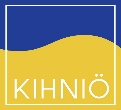 Mahdollisuudet työpaja
Tunnistimme n. 20 kpl Kihniön alustavia ominaisuuksia eri skenaarioissa menestymiseen ja Vision saavuttamiseen.
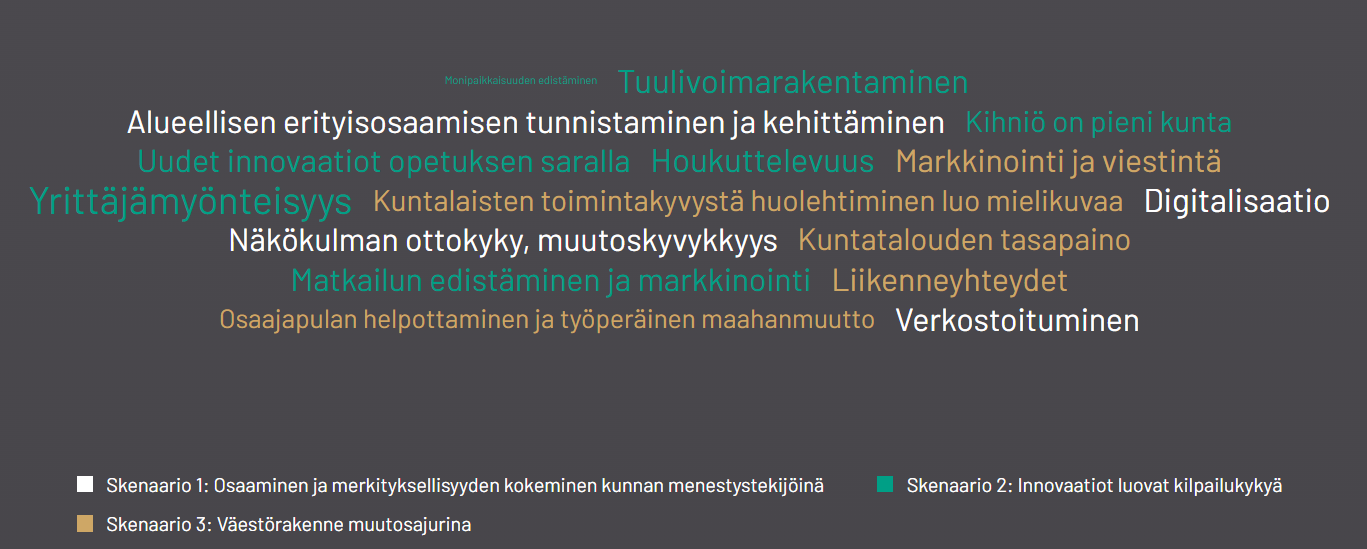 19.8.2022
Priole/Löfberg
7
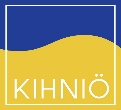 Priorisointi työpaja
Priorisoimme mahdollisuuksista Kihniön kunnan tulevaisuuden menestystekijät (8kpl).

Talousnäkökulma;
Alueellisen yritys- ja erityisosaamisen tunnistaminen ja kehittäminen
Matkailuun panostaminen
Energiainvestoinneista elinvoimaa

Asiakasnäkökulma;
Ihmisen kokoinen Kihniö
Monipaikkaisuuden edistäminen
Kuntalaisten hyvinvoinnista huolehtiminen

Sisäinen näkökulma
Kuntatalouden tasapaino

Oppimisen näkökulma
Uudet innovaatiot opetuksen saralla
19.8.2022
Priole/Löfberg
8
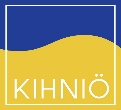 Kuntalaiskysely
Kysely suoritettiin sekä sähköisesti että paperiversiolla 6.6-6.7. välisenä aikana.
Kyselyssä kysyttiin vastaajien näkemyksiä
 valituista menestystekijöistä  
 kunnan eri tehtävien merkityksellisyydestä ja kunnan suorituskyvystä näissä tehtävissä tarvittavista ominaisuuksista
Kuntalaisten osallistamisen varmistamiseksi menestystekijöitä sovittiin päivitettäväksi, jos kysely tuo olennaisia muutostarpeita menestystekijöihin.
19.8.2022
Priole/Löfberg
9
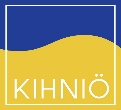 Kihniön strategia 2022-2023
Tulevaisuuskuva ja menestystekijät
19.8.2022
Priole/Löfberg
10
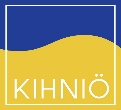 Kihniön Tulevaisuuskuva
Kihniö on turvallinen ja viihtyisä paikka asua ja yrittää. Meillä on laadukkaat palvelut sekä runsaat harrastusmahdollisuudet. 

Kuntalaisille mahdollistamme väljää asumista lähellä kaunista luontoamme. Kannustamme ja tuemme yrittäjyyttä. 

Haluamme, että kuntamme elinvoima lisääntyy ja siksi markkinoimme kuntaamme aktiivisesti. Kesäasukkaamme voivat sujuvasti etätyöskennellä vaikka omalta laiturilta.

Sillä Kihniössä hoituu.
19.8.2022
Priole/Löfberg
11
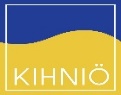 Kihniön strategia 2022-2030
19.8.2022
Priole/Löfberg
12
Palvelut kuntalaisille
Tuotamme palveluita niin kuntalaisille kuin kausiasukkaille
Palvelut tuotetaan omana toimintana, yhteistyössä muiden kuntien, hyvinvointialueen ja eri yhteisöjen kanssa
Mitoitetaan palvelut ja sopiva palvelurakenne vastaamaan toisiaan
19.8.2022
Priole/Löfberg
13
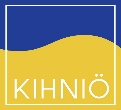 Uudet innovaatiot opetuksen saralla
Yläkoulun säilyttäminen on Kihniön elinvoimalle keskeinen asia
Tarvitaan uusia toimintatapoja, teknologiaa ja kuntien yhteistyötä yläkoulun säilyttämiseksi sekä varhaiskasvatuksen ja perusopetuksen turvaamiseksi
Lapsiperheiden hyvinvointiin panostaminen siten, että kunnassa on laadukas varhaiskasvatus ja perusopetus
19.8.2022
Priole/Löfberg
14
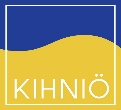 Uudet innovaatiot opetuksen saralla
Toimenpiteet
Valinnaisainetarjonnan monipuolistaminen
Yritysyhteistyön laajentaminen
Vertaistuen aktivointi samassa tilanteessa olevilta kunnilta
Aktiivisuuteen kannustaminen uusille opetuskokeiluille
19.8.2022
Priole/Löfberg
15
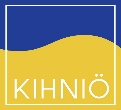 Kuntataloudesta huolehtiminen
Panostamme terveeseen kuntatalouteen koska se on valittujen menestystekijöiden perusedellytys ja mahdollistaa itsenäisen päätöksenteon
Pidämme kustannuskehityksen hallinnassa ja seuraamme talouden kehitystä
 Kehitämme ketteriä ja kustannustehokkaita toimintatapoja asukkaiden hyvinvoinnin edistämiseksi
19.8.2022
Priole/Löfberg
16
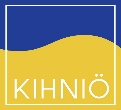 Omistajapolitiikka
Omistajapolitiikassa pyrimme suunnitelmallisempaan toimintaan, jota tukee mm. kiinteistöomaisuuden luokittelu
Varaudumme lainsäädännön tuomiin muutoksiin omistajapolitiikassa (toimintojen yhtiöittäminen)
19.8.2022
Priole/Löfberg
17
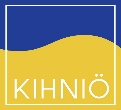 Henkilöstöpolitiikka
Toimintatapamme on avointa ja haluamme panostaa henkilöstön osaamisen kehittämiseen
Työhyvinvointi on meille tärkeää; seuraamme ja tuemme aktiivisesti sen kehittymistä. Tavoitteenamme on olla vetovoimainen työnantaja
 Työhyvinvointikyselyt ja kehityskeskusteluihin panostaminen
19.8.2022
Priole/Löfberg
18
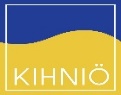 Alueellisen yritys- ja erityisosaamisen tunnistaminen ja kehittäminen
Luomme mahdollisuuksia nykyisten yritysten kasvuun ja uusien luomiseen 
Tuemme  ja kehitämme alueellista ja kihniöläistä erityisosaamista ”Tehty Kihniössä”-tyyliin  
Kasvatamme nuoristamme aktiivisia ja yrittäjämyönteisiä yrittäjyyskasvatuksen avulla 
Luomme yrittämisen edellytyksiä koulutusyhteistyöllä yritysten kanssa, jotta nuorilla olisi mahdollisuus jäädä kotikuntaan
19.8.2022
Priole/Löfberg
19
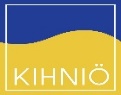 Alueellisen yritys- ja erityisosaamisen tunnistaminen ja kehittäminen
Toimenpiteet
Kunnasta tehdään houkutteleva työpaikka
Yritystonttien markkinoidaan aggressiivisesti
Vastaanottohallin rakentaminen 
Yrittäjyyskasvatuksen saaminen kouluun
Yrityskummitoiminnan aktivointi
Kasvuun panostaminen; Pienestäkin voi kasvaa suuri
19.8.2022
Priole/Löfberg
20
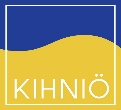 Matkailuun panostaminen
Tavoitteenamme on matkailuinvestointien kasvattaminen ja matkailupalvelujen monipuolistaminen 
Jatkamme edelleen Pyhäniemen, Geopark-kohteiden ja eri reitistöjen kehittämistä
Lisäämme kunnan näkyvyyttä eri markkinointikanavissa ja valtatien läheisyyttä hyödyntämällä 
Kasvatamme kylän ja kyläraitin viihtyvyyttä asukkaiden ja yritysten yhteistyöllä; palvelee sekä asukkaita että kunnan matkailuimagoa
19.8.2022
Priole/Löfberg
21
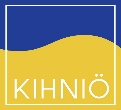 Matkailuun panostaminen
Toimenpiteet
Pyhäniemen aluesuunnitelman toteuttaminen yhteistyössä sidosryhmien kanssa
Jatketaan matkailualojen monipuolistamista, kootaan ja välitetään tietoa mahdollisille toimijoille
Taloudellisten voimavarojensa puitteissa kunta keskittyy kohteiden kehittämiseen sellaisilla infran osa-alueilla, millä ei ole liiketoimintaedellytyksiä
Geoparkin hyödyntäminen ympärivuotisesti reitistöjen kunnossapito huomioiden
19.8.2022
Priole/Löfberg
22
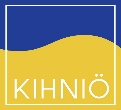 Matkailuun panostaminen
Toimenpiteet
Kaupallisen sosiaalisen median hyödyntäminen
Matkailun markkinoinnissa opitaan muiden parhaista käytännöistä. Tavoitteena markkinointisuunnitelman aikaansaaminen
Uuden liikuntakeskuksen hyödyntäminen markkinoinnissa
Selvitetään valotaulun hankinta ja pystyttäminen kunnan teolllisuustontille valtatie 23 varteen
19.8.2022
Priole/Löfberg
23
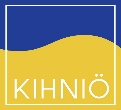 Kuntalaisten hyvinvoinnista huolehtiminen
Vahvistetaan positiivista yhteisöllisyyttä 
Ulotetaan ennaltaehkäisevä toiminta kaikille kuntalaisille. Se luo edellytyksiä myös uusille palveluille
Panostetaan toimintakyvyn tukemiseen ennakoivasti  
Ikäihmisten huomioiminen myös mahdollisuutena ja voimavarana vrt. huoltosuhde
Kaikkien asukkaiden hyvinvointiin panostaminen  on perusta kyvylle oppia ja omaksua uutta kaiken aikaa
19.8.2022
Priole/Löfberg
24
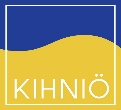 Kuntalaisten hyvinvoinnista huolehtiminen
Toimenpiteet
Huolehdimme viihtyisästä ja turvallisesta elinympäristöstä, jossa kuntalaisilla on mahdollisuus harrastaa ja liikkua, osallistua tapahtumiin sekä nauttia luonnosta, kulttuurista ja taiteesta
Edistämme yhteisöllisyyttä ja osallisuutta luomalla uusia matalan kynnyksen tilaisuuksia, joissa vahvistetaan vuorovaikutusta kuntalaisten kesken ja kannustetaan vaikuttamaan
Lisäämme yhteistyötä ja verkostoitumista järjestöjen ja yhdistysten kanssa ja tiedotamme kunnan palveluista aktiivisesti ja monikanavaisesti
19.8.2022
Priole/Löfberg
25
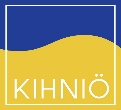 Kuntalaisten hyvinvoinnista huolehtiminen
Toimenpiteet
Tuemme perheitä arjen sujumisessa sekä ja lasten- ja nuorten kokonaisvaltaista kasvua ja hyvinvointia opettamalla hyvinvointia tukevia taitoja 
Panostamme kuntalaisten terveyden ja toimintakyvyn tukemiseen ennaltaehkäisevästä näkökulmasta. Huolehdimme, että palvelut ovat helposti saatavilla ja varmistamme, että yhdyspinnat maakunnan palveluihin kunnossa
Seuraamme suunnitelmien toteutumista hyvinvointikertomustyön avulla
19.8.2022
Priole/Löfberg
26
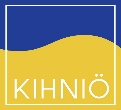 Monipaikkaisuuden edistäminen
Kihniössä on paljon kausiasukkaita ja monipaikkaisuus on mahdollisuus Kihniölle
Kunta tekee aktiivista yhteistyötä nykyisten ja mahdollisten kausiasukkaiden kanssa, jotta yhä useampi viipyisi pidempään Kihniössä tai muuttaisi vakituisesti kuntaan
Käytännössä tämä tarkoittaa toimivia tietoliikenneyhteyksiä, palvelujen helppokäyttöisyyttä ja uusia palveluja sekä joustavia kaavoitusprosesseja
19.8.2022
Priole/Löfberg
27
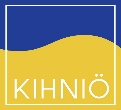 Monipaikkaisuuden edistäminen
Toimenpiteet:
Kehitys-Parkin roolin säilyttäminen yhteydenpidossa kausiasukkaisiin
Tietoliikenneyhteyksien rakentaminen saatetaan loppuun kunnan alueella
Etätyön tekemisen edistäminen; etätyöpisteiden tarpeen selvittäminen ja markkinointi
Tieverkoston ylläpitäminen ja kehittäminen, aktiivinen yhteys rahoituskanaviin
Vapaa-ajan asunnon muuttaminen vakituiseksi asunnoksi; neuvonta ja tukeminen
Vapaa-ajan tonttien kartoittaminen ja markkinointi
Matkailuvaunualueen saaminen Pyhäniemeen
19.8.2022
Priole/Löfberg
28
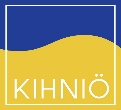 Energiainvestoinneista elinvoimaa
Nykyiset tuulivoimahankkeet ja muut energiainvestoinnit luovat sekä kunnalle merkittäviä tuloja että yrittämisen erilaisia mahdollisuuksia 
Tuulivoimainvestoinnit voivat poikia jatkoinvestointeja ja kunta voi olla myötävaikuttamassa energiaklusterien syntymiseen
Energiainvestoinnit tukevat kunnan tunnettuutta, taloutta ja imagoa
19.8.2022
Priole/Löfberg
29
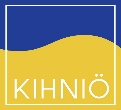 Energiainvestoinneista elinvoimaa
Toimenpiteet:
Kunta edistää tuulivoimakaavoitusta huomioimalla mahdollisimman hyvin ympäristön ja asumisen
Tuulivoimarakentamisen aikana kunta ja elinkeinoyhtiö Kehitys-Parkki koordinoivat yhteistyössä alihankintamahdollisuuksia paikallisille yrittäjille
Uusiutuvien energiatuotantotapojen kartoittaminen yhteistyössä tuulivoimatuottajien kanssa
19.8.2022
Priole/Löfberg
30
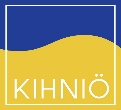 Ihmisen kokoinen Kihniö
Hyödynnämme pienen kunnan ketteryyttä
Kihniössä kaikki tuntevat toisensa ja asiat hoituvat joustavasti 
Tehdään tästä brändi, houkutteleva juttu
Ketterässä Kihniössä voidaan pilotoida uusia tehokkaampia palveluita ja palveluntuotantotapoja 
Pystymme nopeasti omaksumaan uusia näkökulmia, joka lisää joustavuutta toiminnassa
19.8.2022
Priole/Löfberg
31
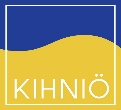 Ihmisen kokoinen Kihniö
Toimenpiteet:
Kesäajan toiminnan ja palvelun saatavuuden ja joustavuuden parantaminen
Teknologian ja digipalvelujen lisääminen mahdollisuuksien mukaan
Me-hengen ylläpitäminen; yhteiset tapahtumat, talkoot, yhteistyö 
Joustavuuteen ja palvelualttiuteen panostaminen
Panostamme Rohkeuteen ja nopeuteen päätöksenteossa ja toimeenpanossa.
19.8.2022
Priole/Löfberg
32
Kihniössä hoituu
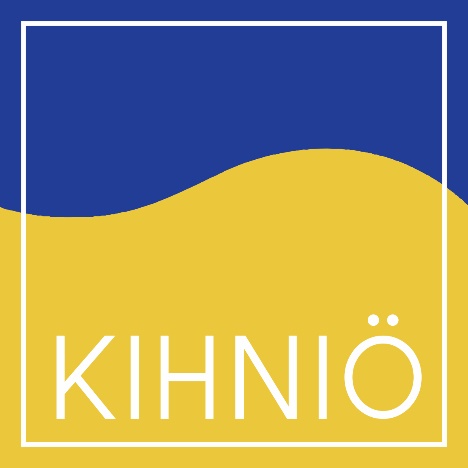 19.8.2022
Priole/Löfberg
33